Путешествие в лесные сны.
Урок математики для 1 класса.
  Тема: Сложение и вычитание вида : а +_4,5,6,7,8,9.
                                    Скворцова С. Н.    МОУ СОШ №13, ст. Дмитриевская
«Я люблю гулять по лесу,
                в лесу хожу я каждый день.
                всё в лесу мне интересно:
                Каждый куст и каждый пень.
                я весёлый старичок,
                старичок -  лесовичок
                знаю лес и лес люблю
                в гости вас к себе зову».
                                     Старик – лесовик.
  - А помогут вам снежинки,  в зимний сон вас приведут.
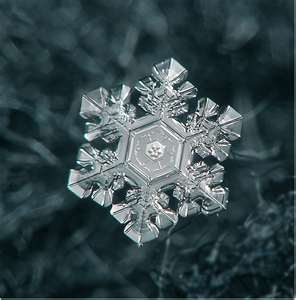 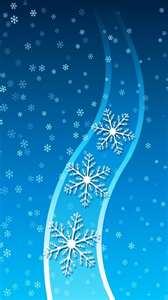 «Ищем лесную тропинку».

Расположи числа в порядке возрастания:
                  - 4, 8, 3, 1, 7, 5, 2, 6, 9.
             - Покажи ответ:
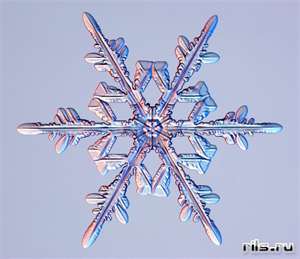 Предшествующее число 4, 8, 10, 3
6 уменьши на 1
3 увеличь на 2
2 увеличь на 8 и уменьши на 1
Соседей  числа 2, 6.
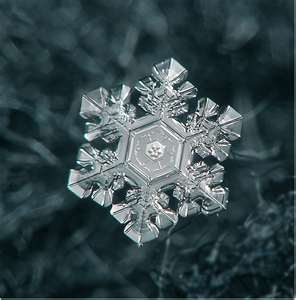 «Сон бельчонка».
Игра «Поймай шишку».
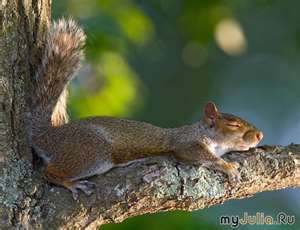 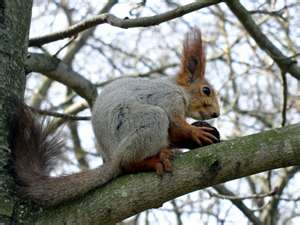 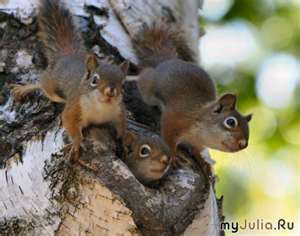 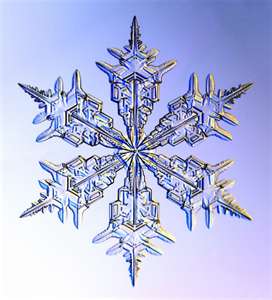 «Сон пчёлки».
8
2
5
6
1
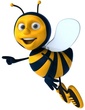 6
3
2
7
3
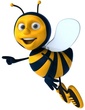 3
0
1
4
2
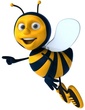 9
6
2
7
3
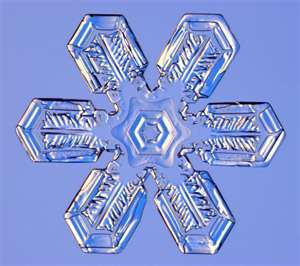 «Сон бурундучка».
3 + 3      10 – 5        
9 – 3   8 + 1     9 – 7
   1 + 4   7 – 2 
 -Найди примеры с ответом 3. Сколько их?
                            Столько же раз в минуту 
                        бъётся сердечко у бурундучка
                             зимой.
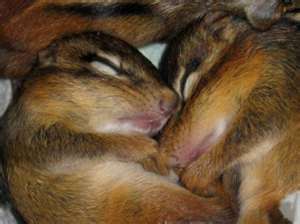 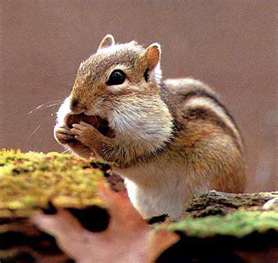 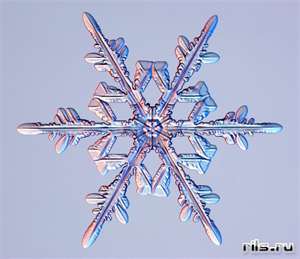 «В гости к Муравьишке».
Погляди на молодцов:
Веселы и бойки.
Волокут со всех сторон
Материал для стройки.
Без работы, хоть убей,
Жить не может…
           
  (Пальчиковая гимнастика )
Муравей домой спешил
И соломинку тащил.
Братцы строят новый дом
Будут жить весною в нём.
                                                                      - Кто больше Мурашик или Муравьишка 
                                                                           собрали соломинок?
                                                                    5…8                             5 + 1… 8 - 1
                                                                    7…2                             2 …1
                                                                    10=…                           4 +4 … 6
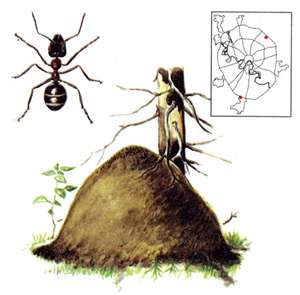 «В гости к лисёнку».
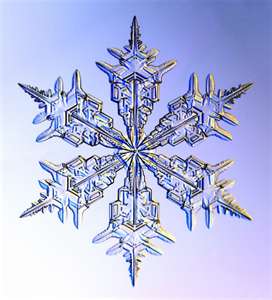 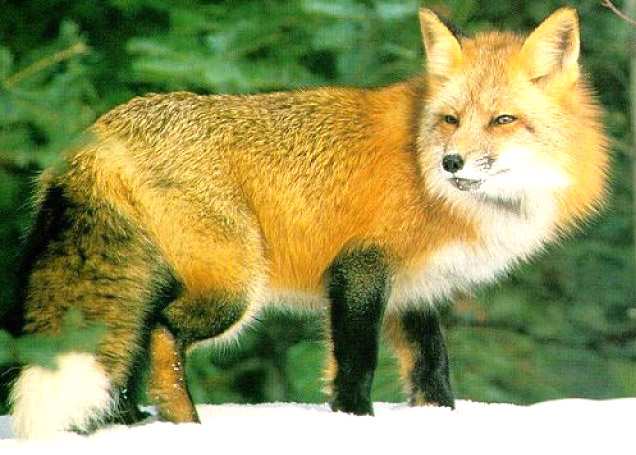 10 * 1 =9
2 + 5 =*
5 * 4 * 1
3 * * = 7
9 * * = 8
9 -3 =2
физминутка
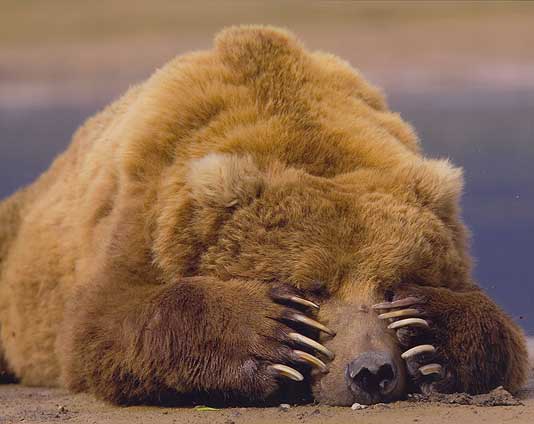 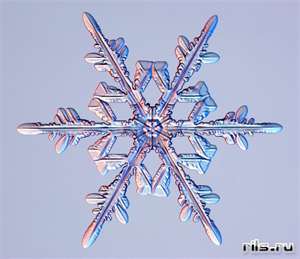 Здравствуй, поползень!
Было -  8 кладовочек.
Проверил – 4 кладовочки.
Осталось - ? (дополни).
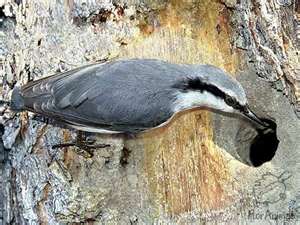 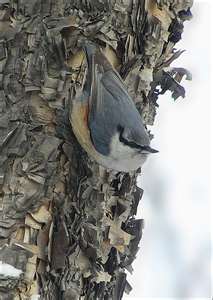 Смастерите кормушку для птиц.    Начертите отрезки – реечки: одна длиной 7см, другая на 2 см короче. А сколько таких реечек вы должны заготовить всего?
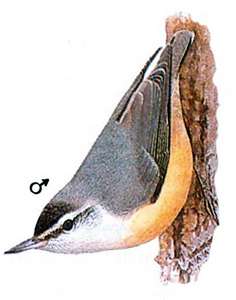 А скоро весна!!!
До встречи весной!
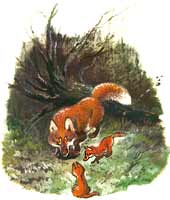 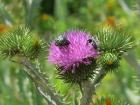 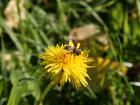 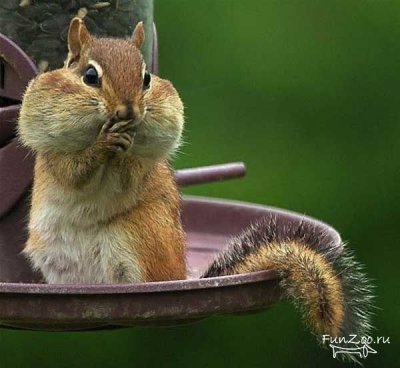 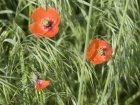